User Research
Summary Usability Testing – LGR –Round Two
User Researcher: Naomi Goude 
User Testing: Dec 2022 
Version: 1.0
Usability Testing Goals
The objective was to test the build of the new website for the Unitary Authority. To make sure we build a service that users would be happy to use, find key information and complete tasks within each of the different service areas.
Test the user journey on the new unitary authority website to identify problems.
Uncover opportunities to improve
Learn about the target user’s behaviour and preferences
2
1
3
Approach
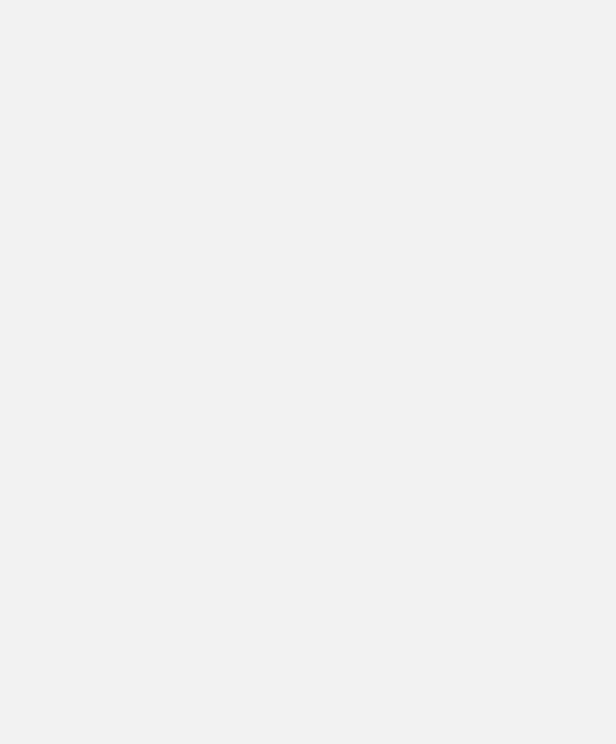 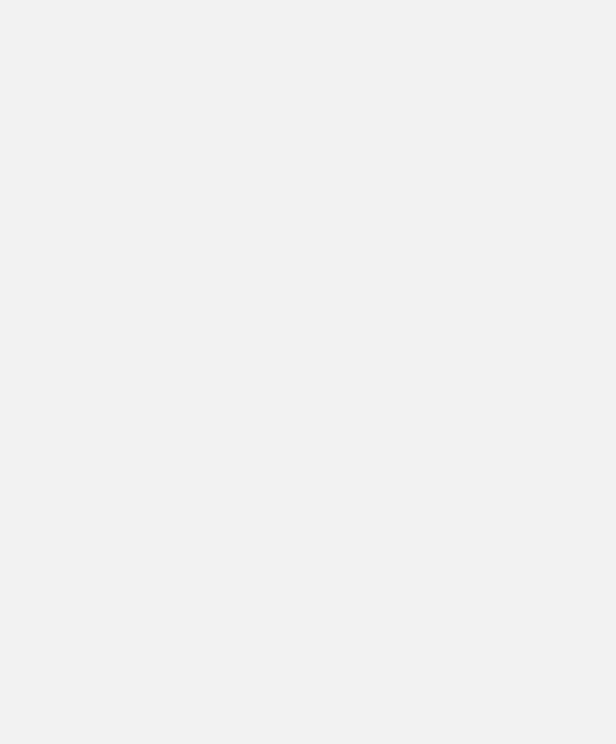 What?

The first round of testing included the Dynamic Content Journey (Steps a user would take to find content that is area/district specific)  
Test the area of Births, Ceremonies and Deaths
Test the area of Roads and Transport (Flood risk and sandbags)
How?

Moderated usability testing was conducted and recorded via video call 
Sessions lasted for 45- 60 minutes and included a brief interview and 2 practical journey tasks. 
Tasks included looking within two different district/postcode areas 
Participants gave written consent in advance for their data to be used as part of the study
Who?

Usability testing was conducted with 6  residents from the 4 districts within Somerset 
Participants were recruited via the Customer Panel and Digital volunteers 
Participants included a wide demographic and digital confidence level. 
Usability testing was also conducted with 2 Internal participants from the contact centre . 2 members of the contact centre team also observed during normal working practices.
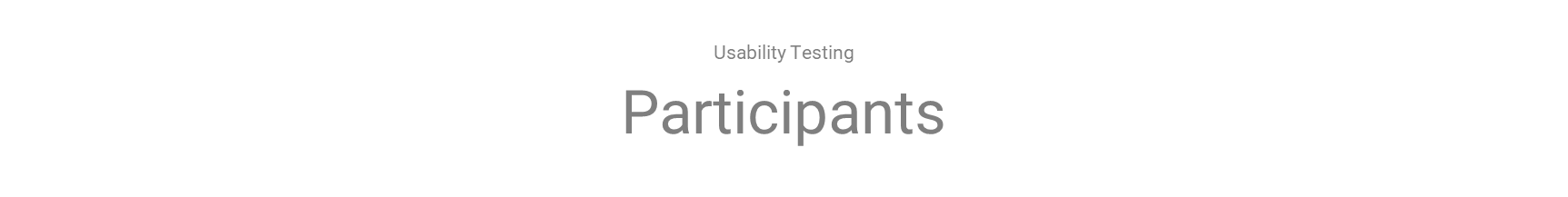 Group One - External Participants
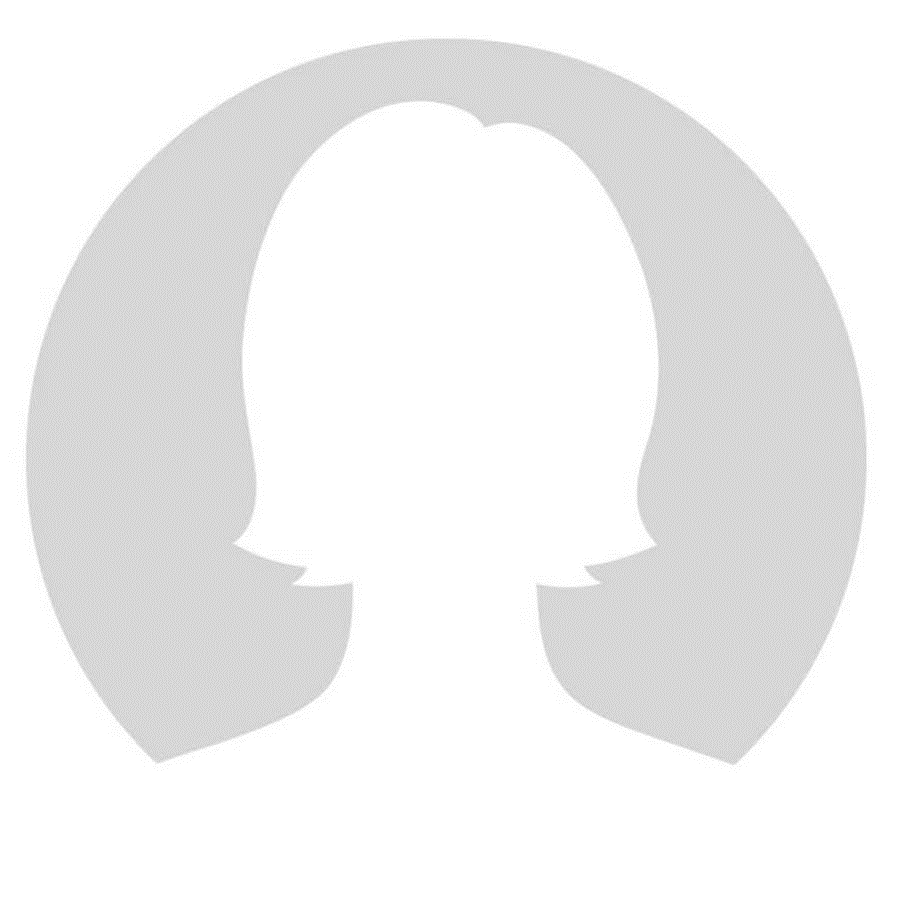 35 -44 years old 
Lives SW&T
Confident Internet user (7/8)
Uses mobile and desktop in work & home
Recently used Council website for libraries, planning, recycling centre
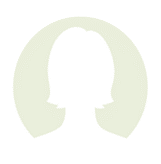 45-64 years old 
Lives South Somerset
Confident Internet user (7)
Uses mobile and desktop in work & home
Not used Council website personally
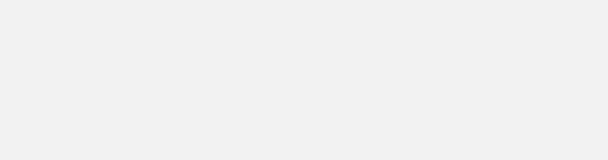 D
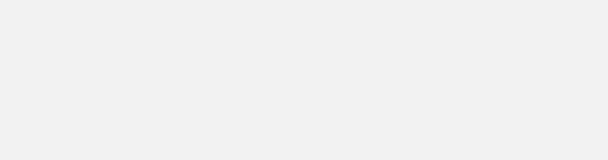 A
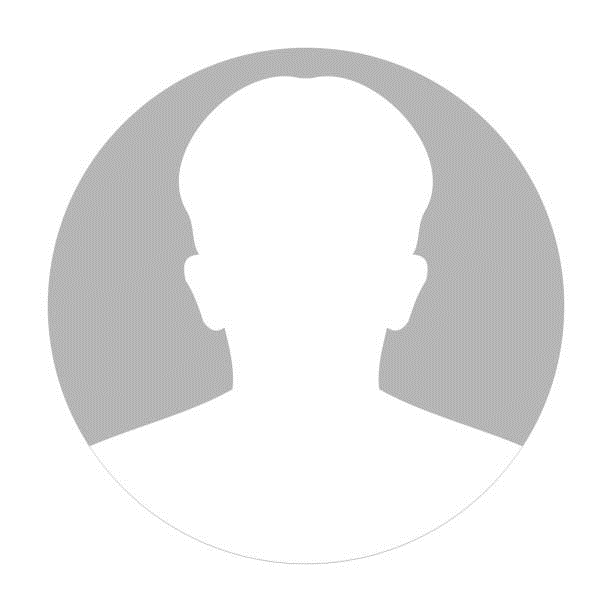 55-64 years old 
Lives Sedgemoor 
Less confident Internet user (3/4)
Uses mobile and desktop in work & home
Recently used Council website for planning, refuge/recycling, last election
35 -44 years old 
Lives SW&T
Confident Internet user (9)
Uses mobile and desktop in work & home
Recently used council website for moving house
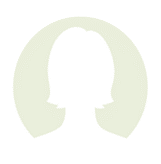 E
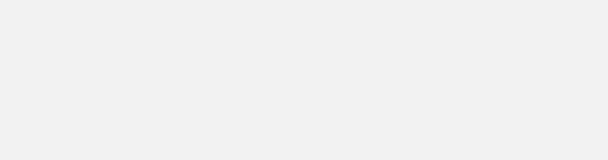 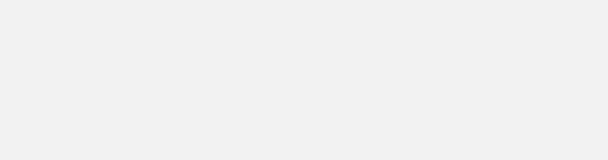 B
65+ years old 
Lives South Somerset
Confident Internet user (9.5)
Uses mobile and desktop in work & home
Uses Council website for recycling, voluntary work – legislation
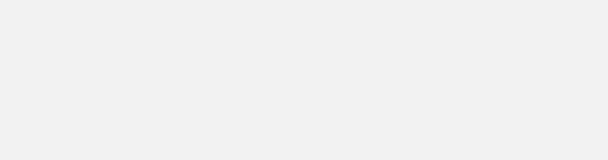 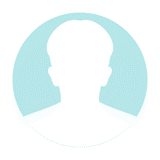 55-64 years old 
Lives Sedgemoor
Confident Internet user (8.5)
Uses mobile and desktop in work & home
Uses Council website a lot as parish secretary and in community role.
F
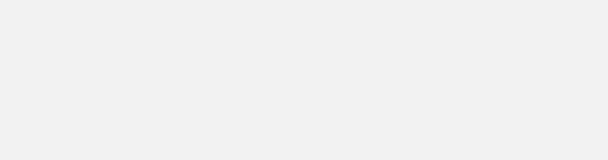 C
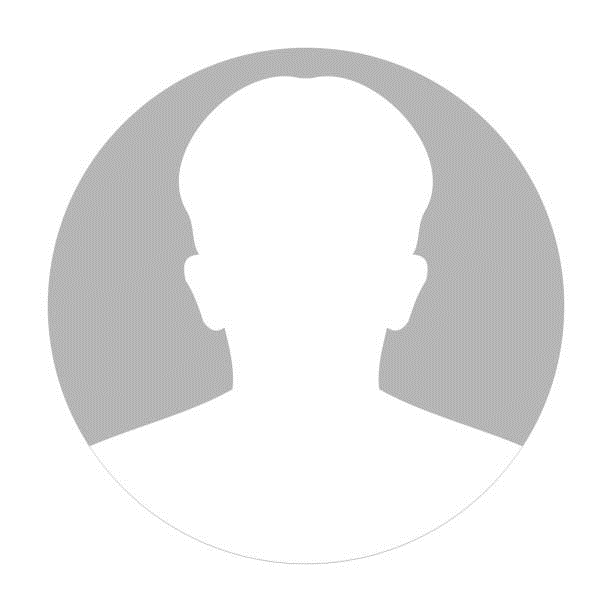 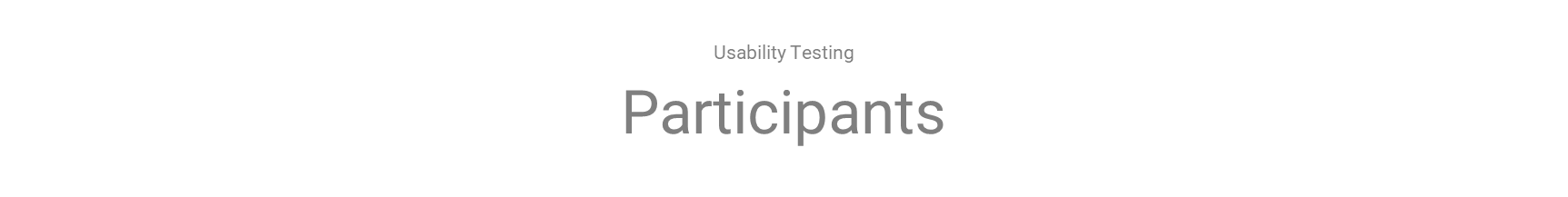 Group One - Internal Participants
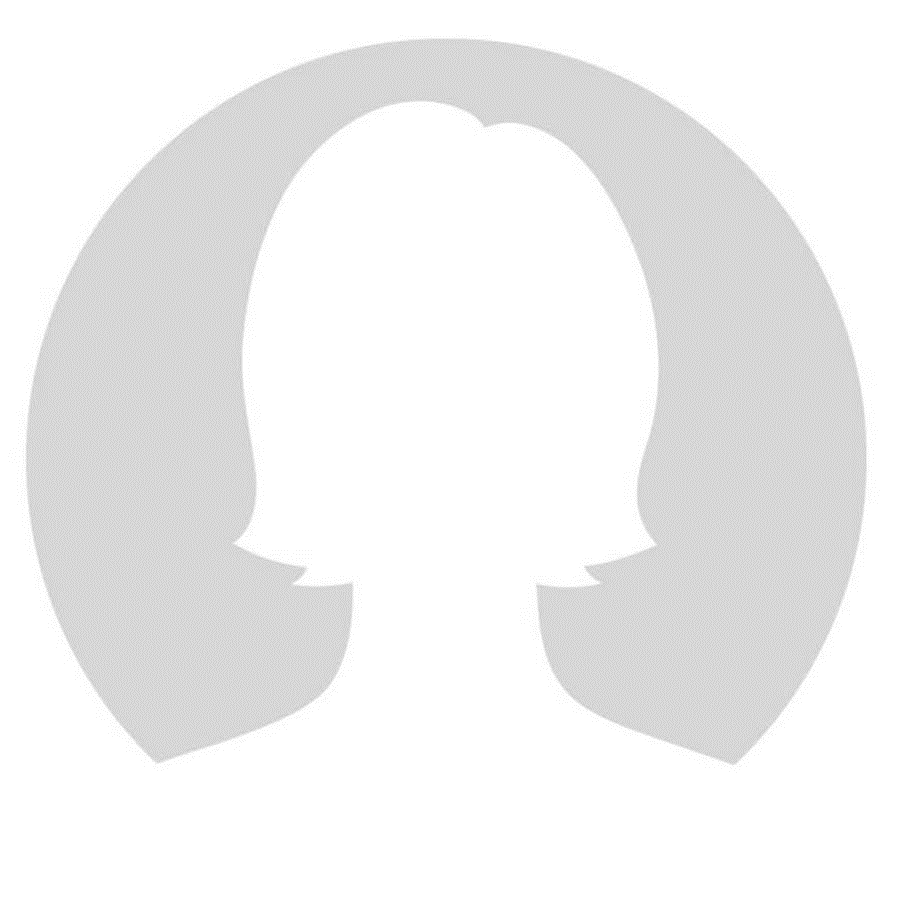 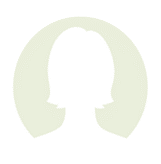 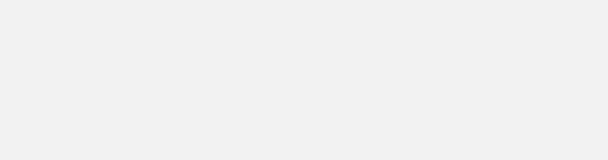 Customer Service Specialist (Contact Centre)
Adults Specific 
Experienced staff member 
Usability testing of DCJ
Customer Service Specialist (Contact Centre)
General 
Experienced staff member 
Observation of current working practice
C
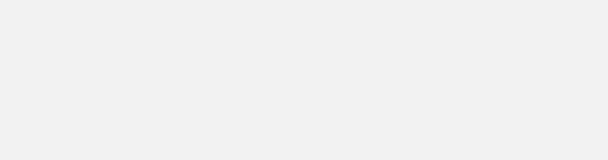 A
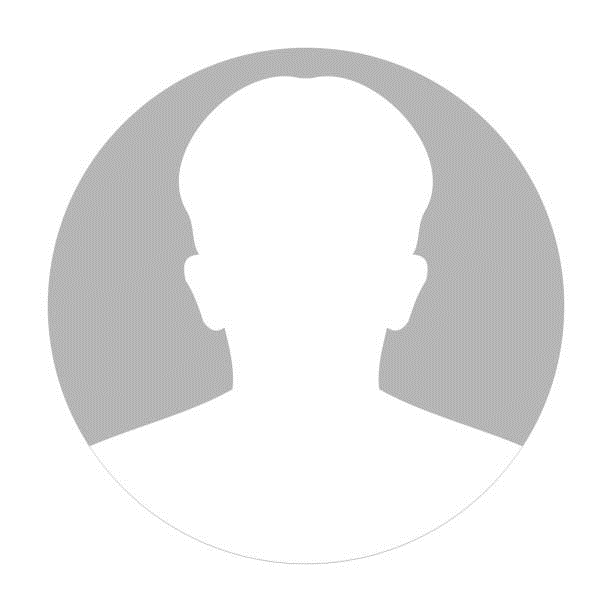 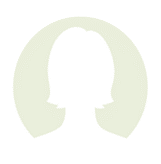 D
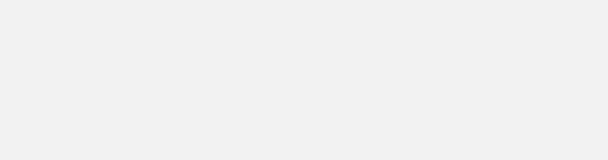 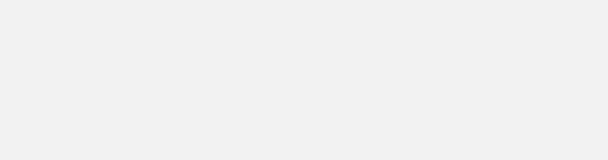 Customer Service Specialist (Contact Centre)
General  
New staff member 
Observation of current working practice
B
Customer Service Specialist (Contact Centre)
General 
New staff member 
Usability testing of DCJ
Affinity Map
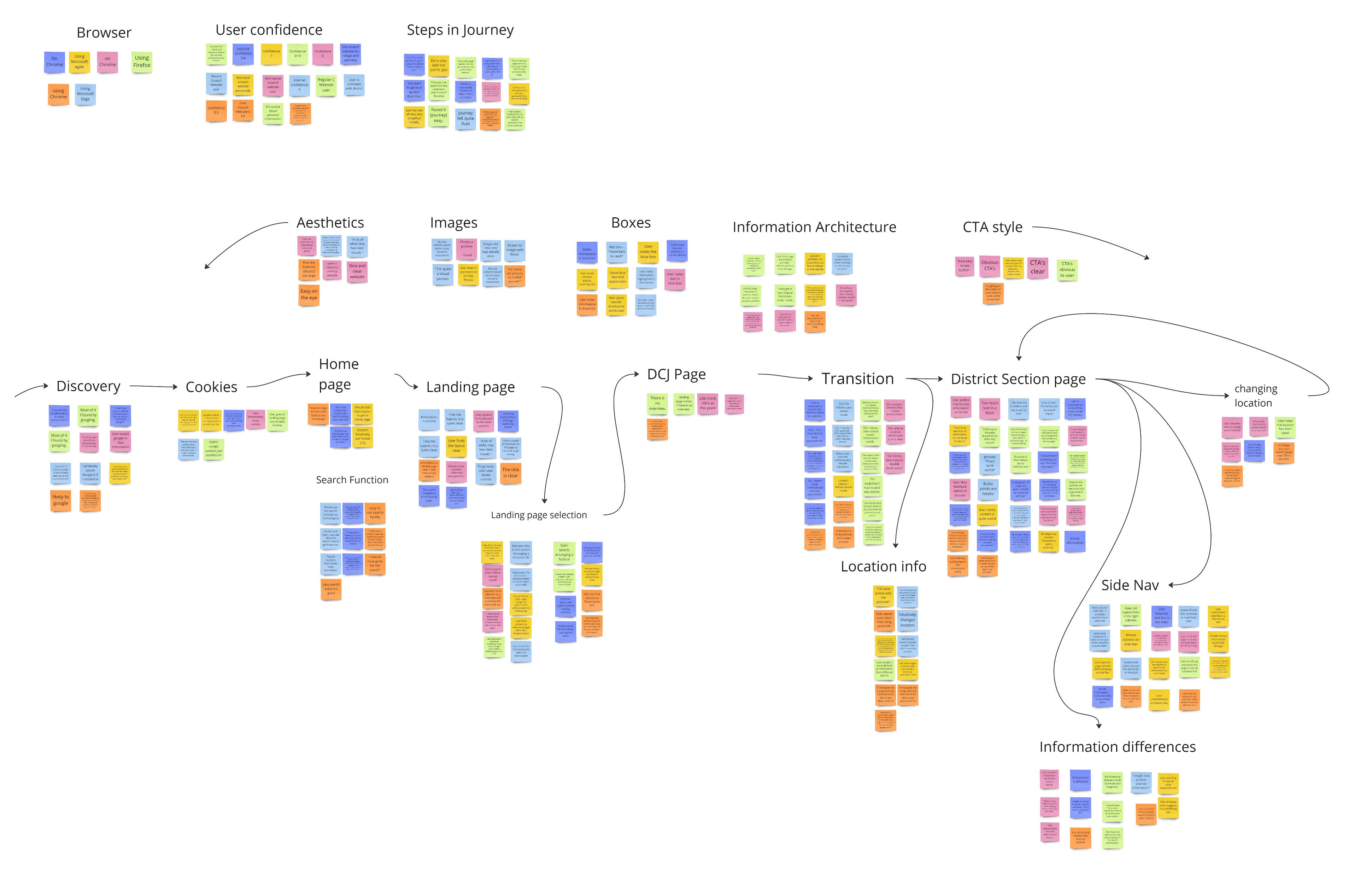 Customer Journey Map
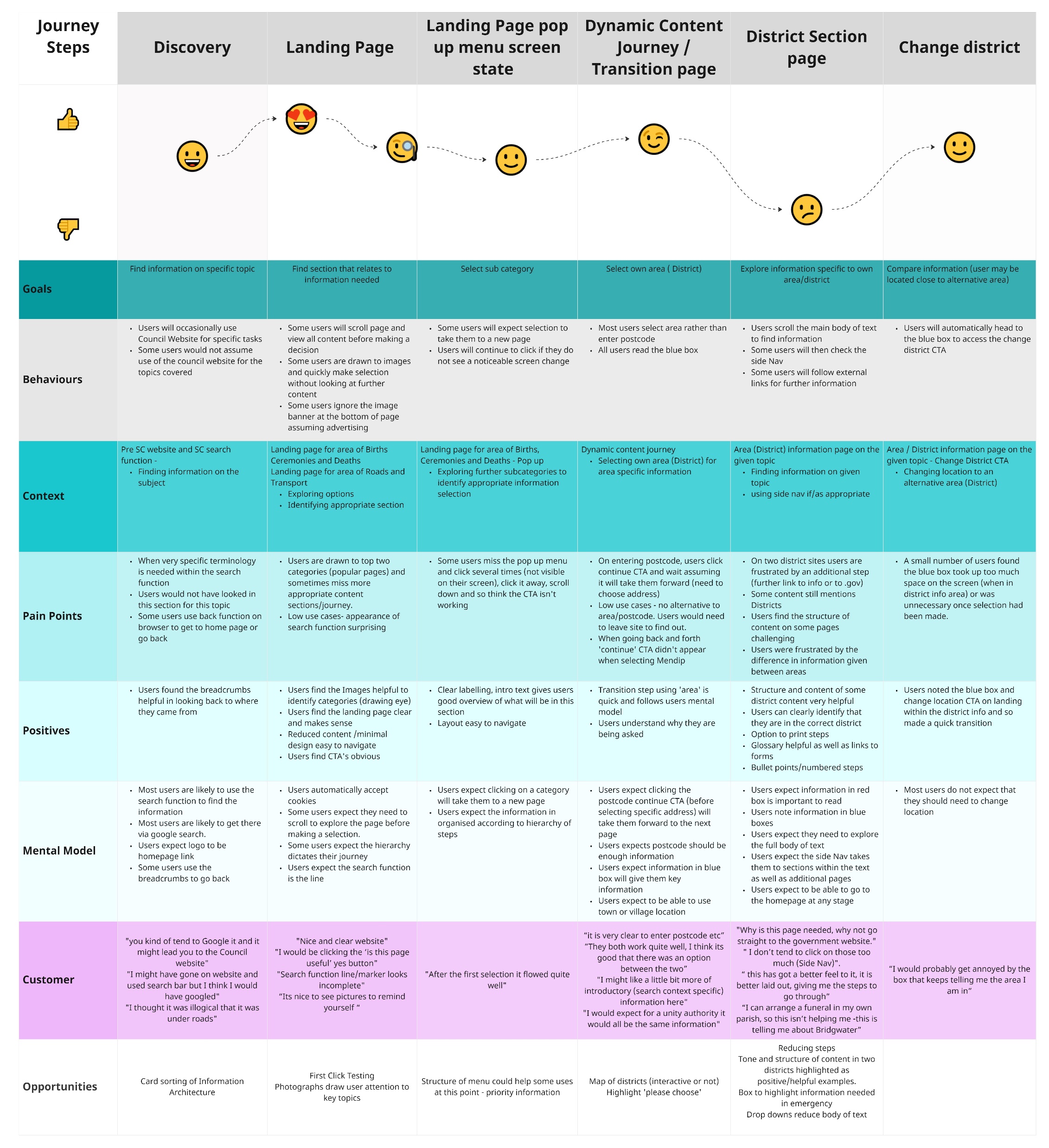